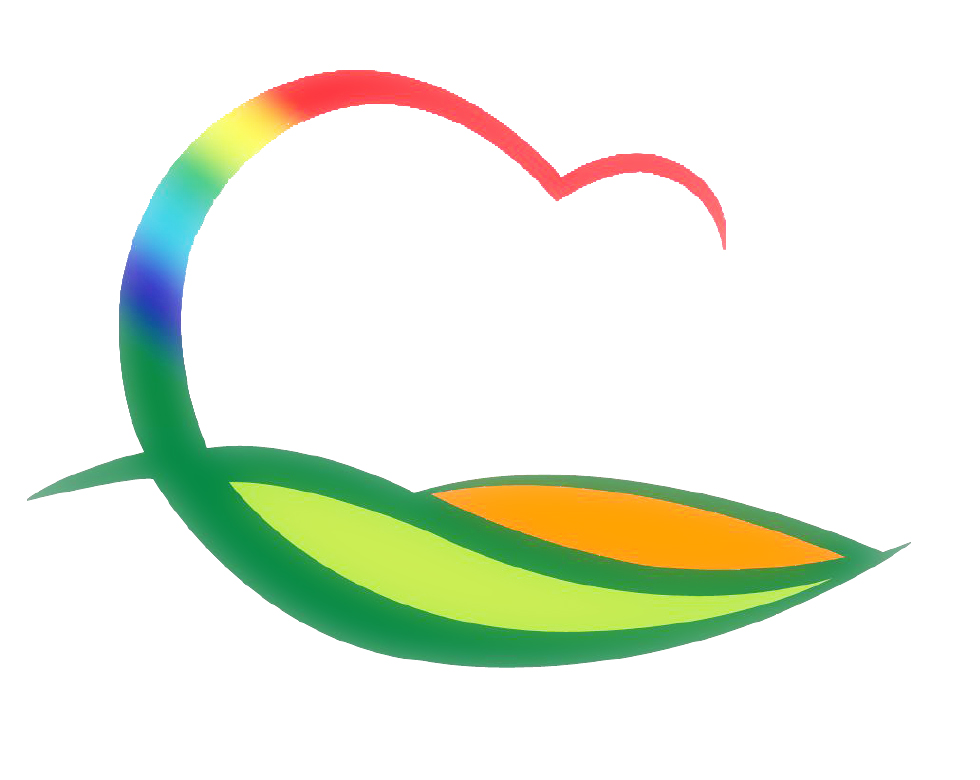 민  원  과
3-1. 2019년 지적재조사사업 경계결정통지 이의신청 접수
3.23.(월) ~ 3. 27.(금) / 양강면 괴목지구 / 192필지
경계결정통지에 따른 이의신청 접수
3-2. 도로명 상세주소 직권부여
3.23.(월) ~ 3.27(금)  / 6건
상세주소 부여 대상지 기초조사 결과에 따른 직권 부여